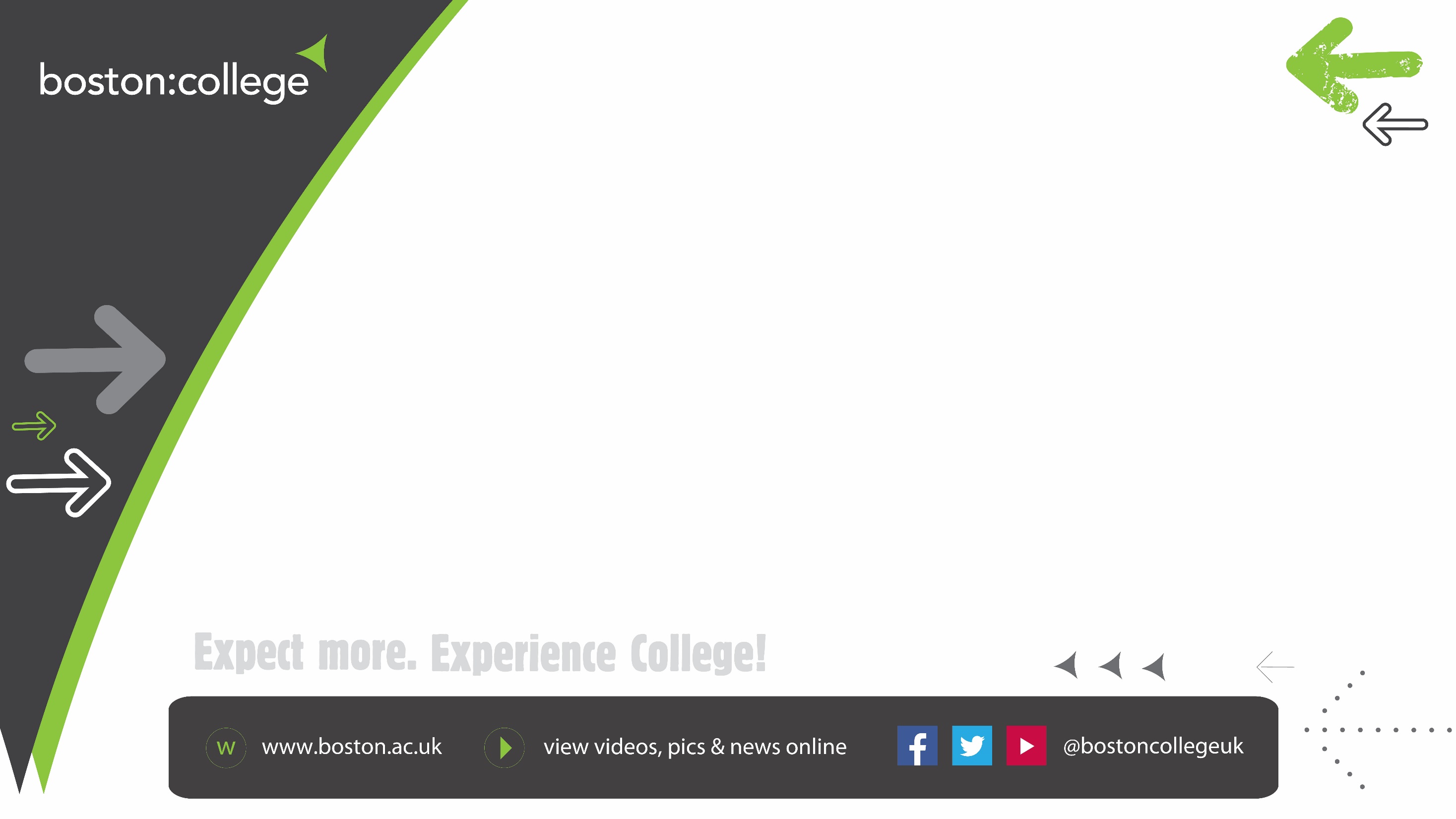 The Future of Learning
Paul Collins
Director of Business Development
Boston College
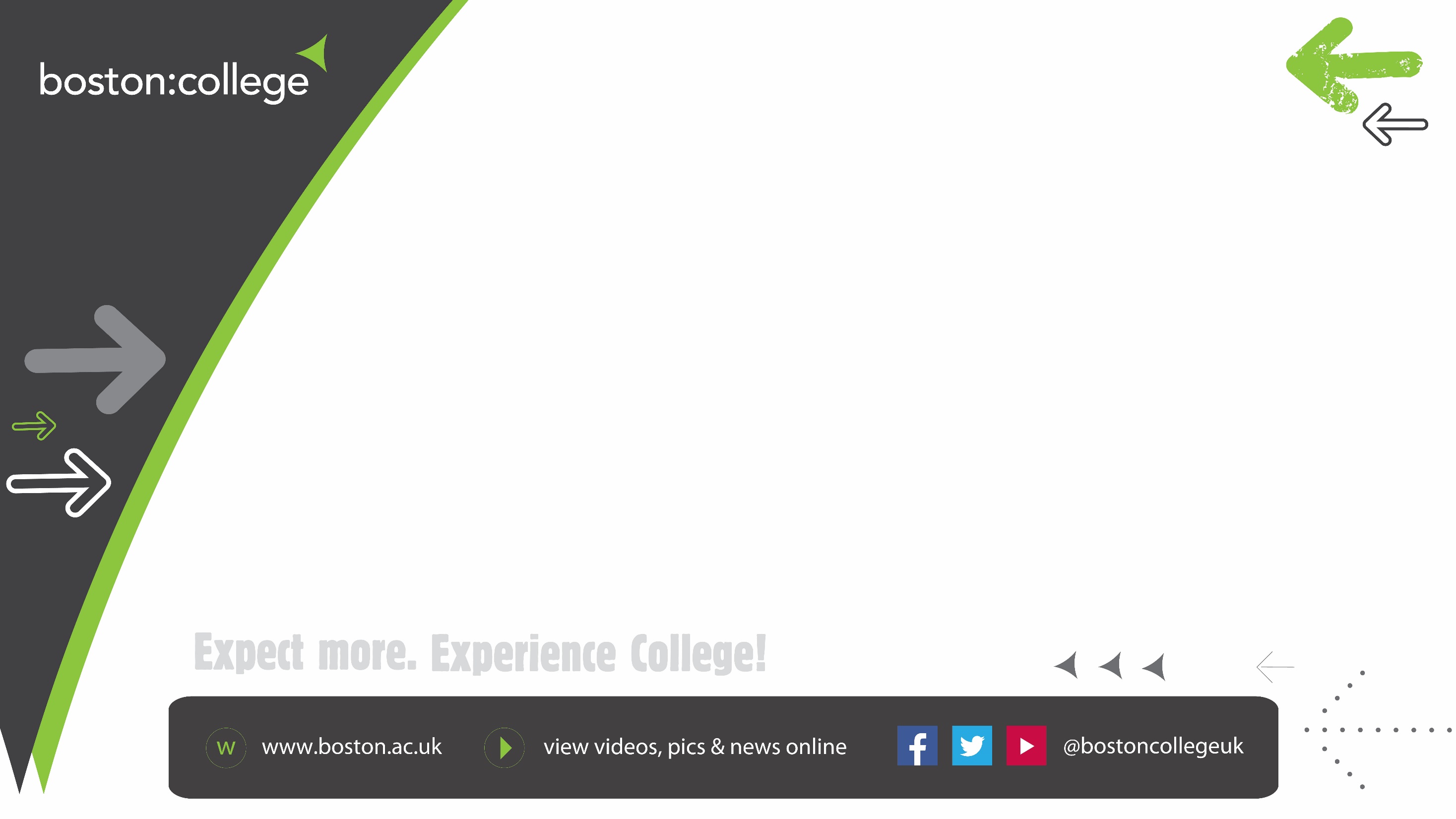 Learning Technology – The Future
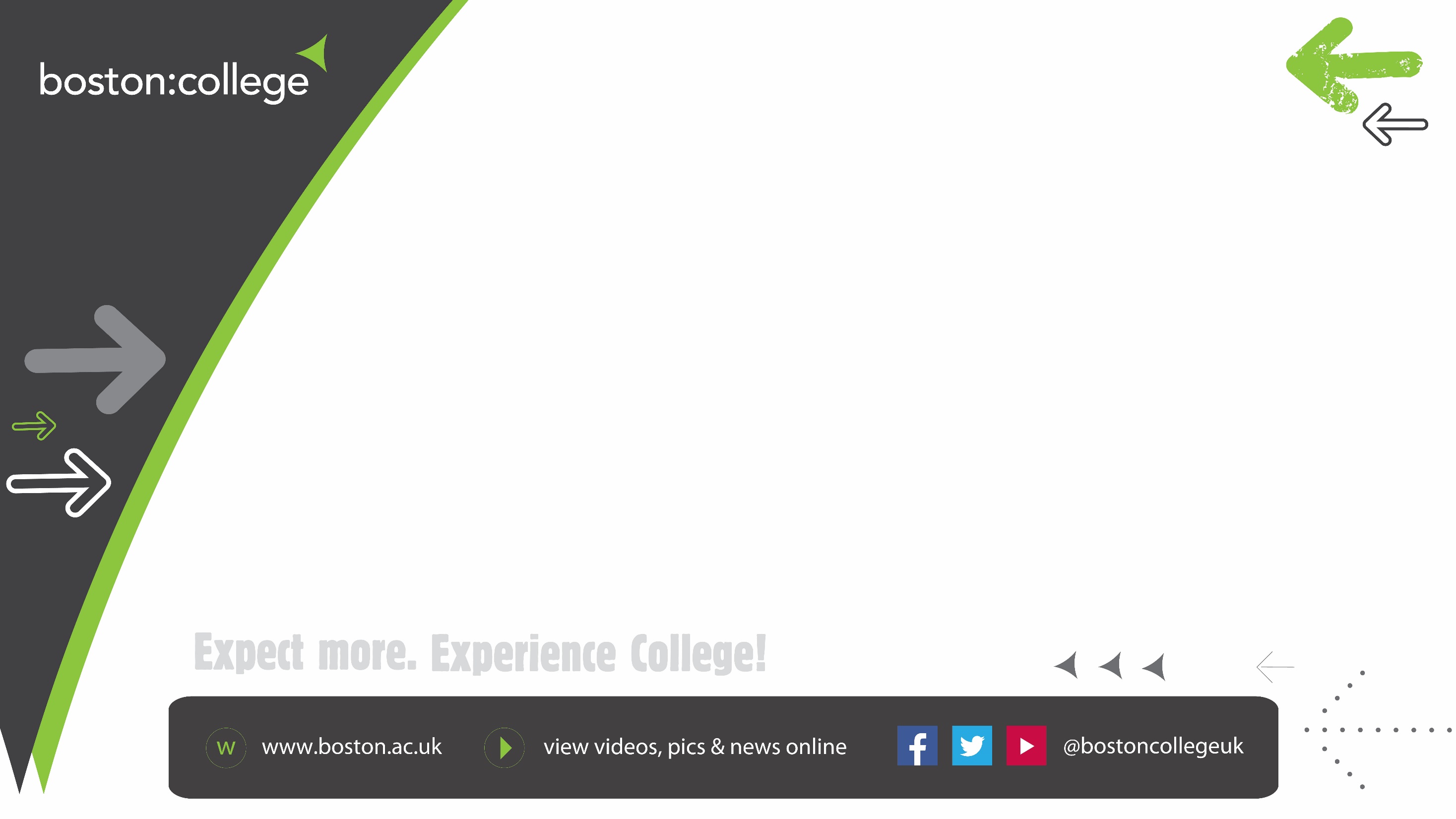 Future Scanning - Delivery
Technology already exists – although not the sparkling glasses that pop out the side of your head… 
Virtual Reality Welding coming to Boston College
Likely to be still largely state driven – but it could be privatised, and in a way it is
Back to the future – a need to recognise the value of learning for its own sake
Why should learning only be funded from 3 to 18 
MOOCs (massive open online courses)
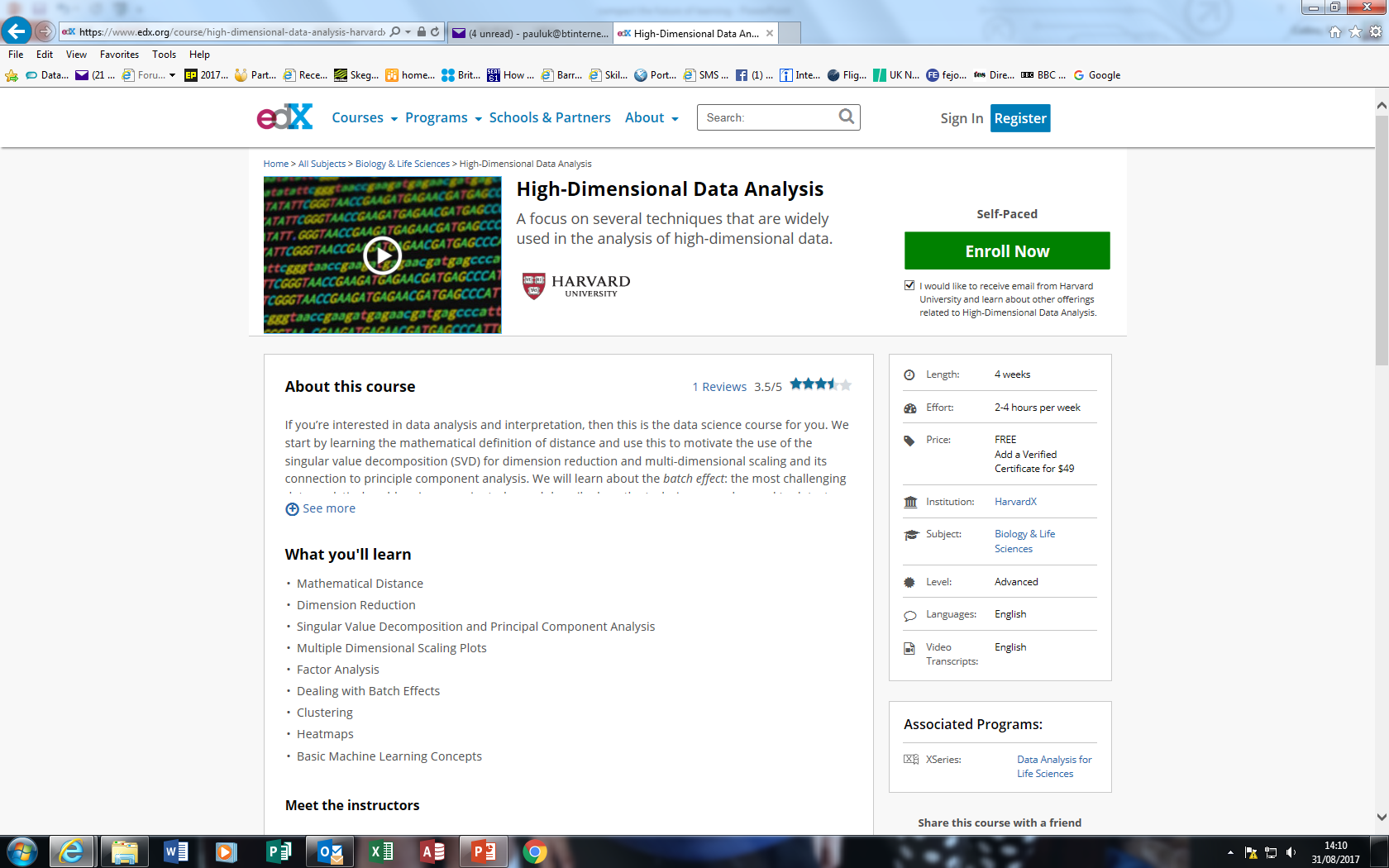 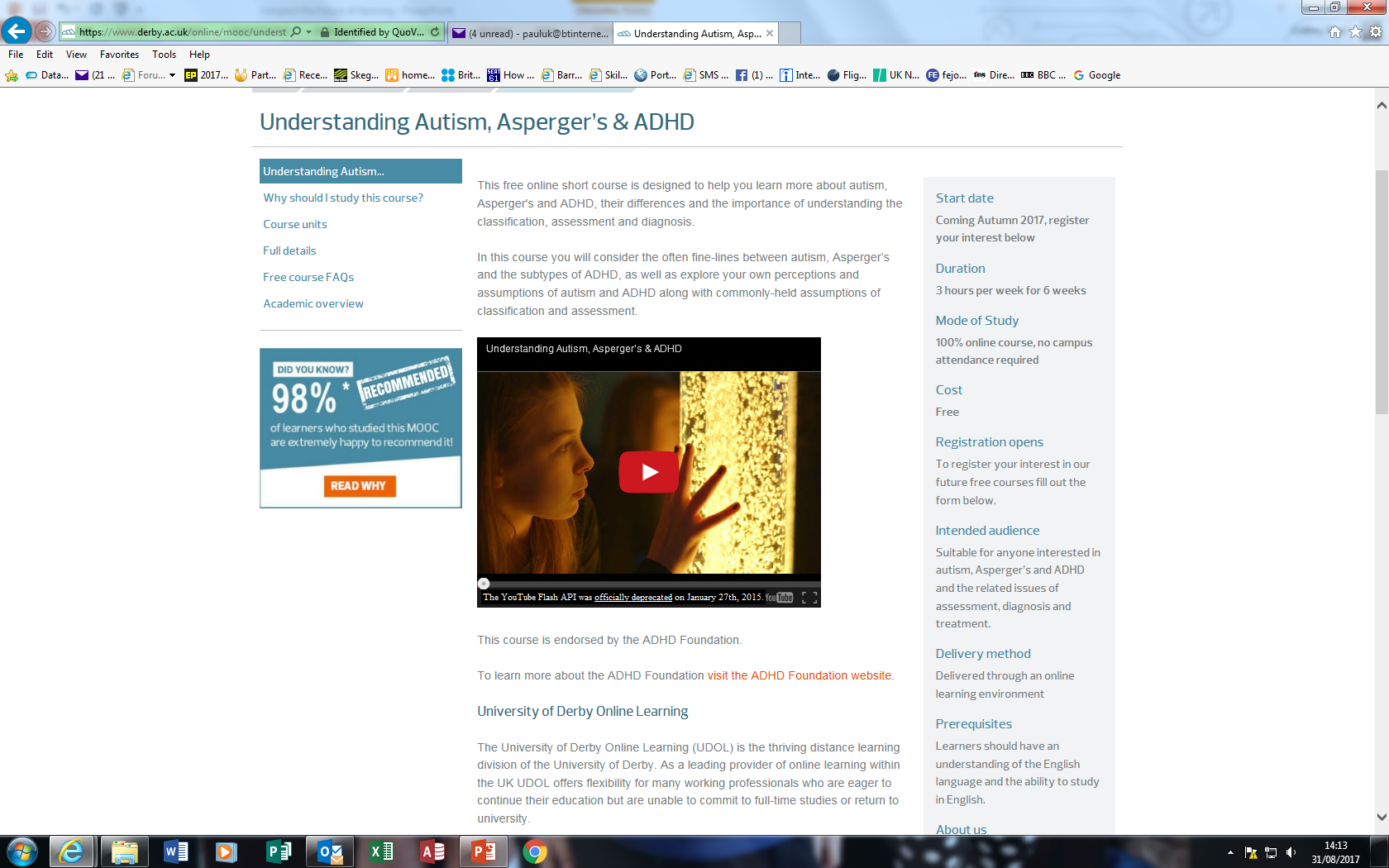 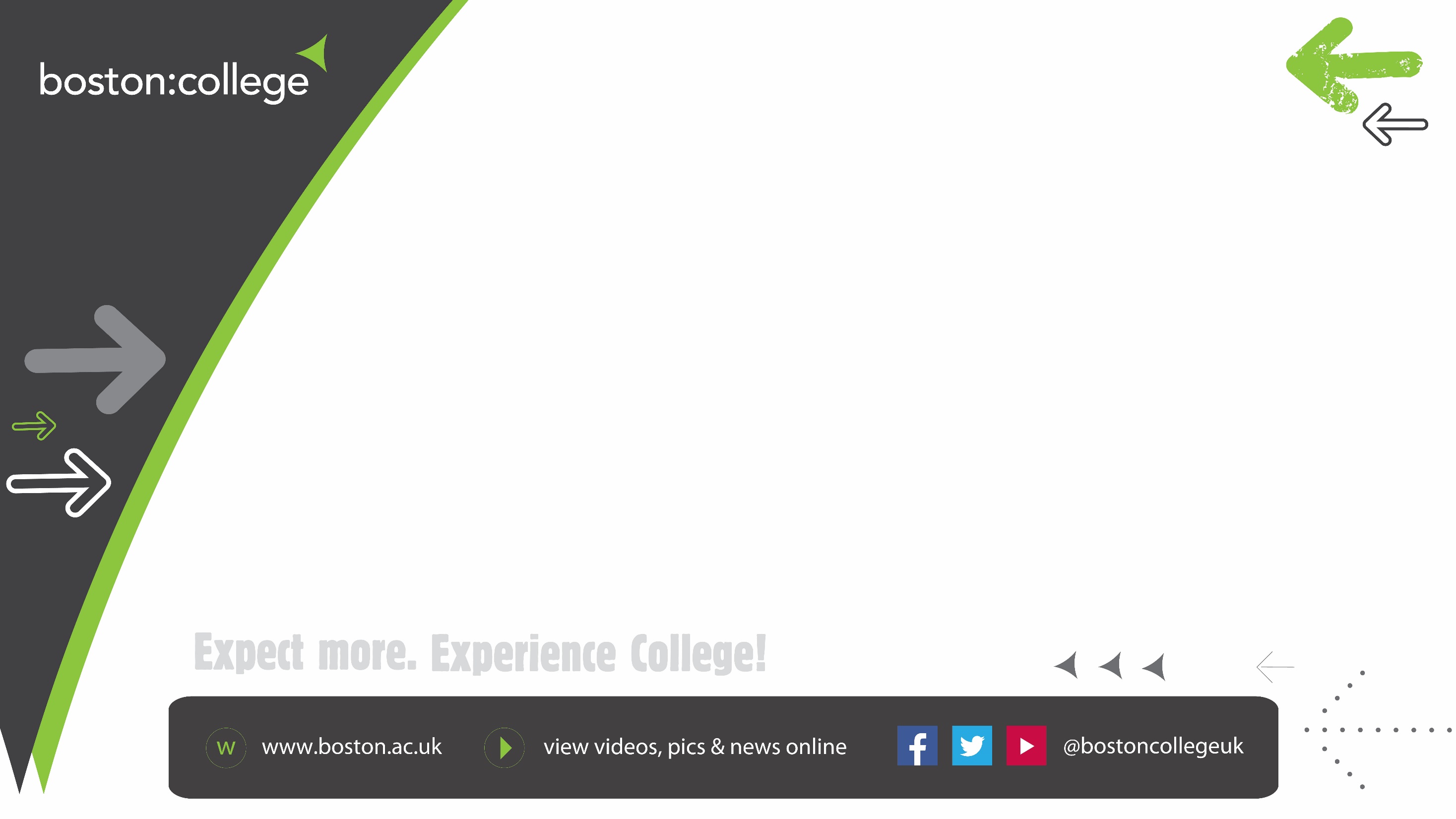 Technology - Improving Access
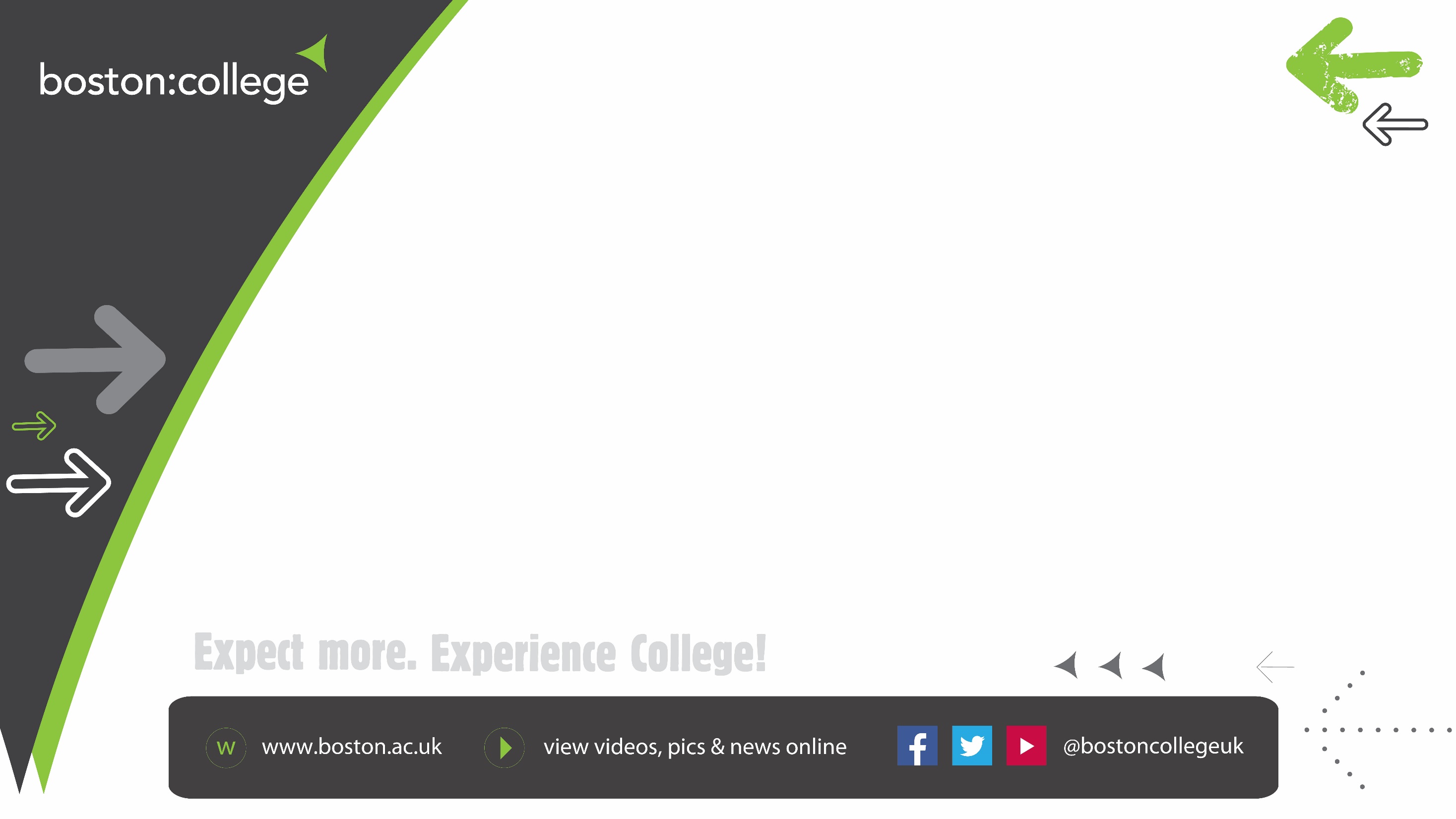 Technology – the good, the bad and the ugly…
Can improve access in a variety of ways
Can make learning more enjoyable 
Doesn’t always work
Is expensive
Could reduce peer group interaction 
Can leave young people with a history they don’t want
Means that people can say something instantly – that they possibly shouldn’t…..
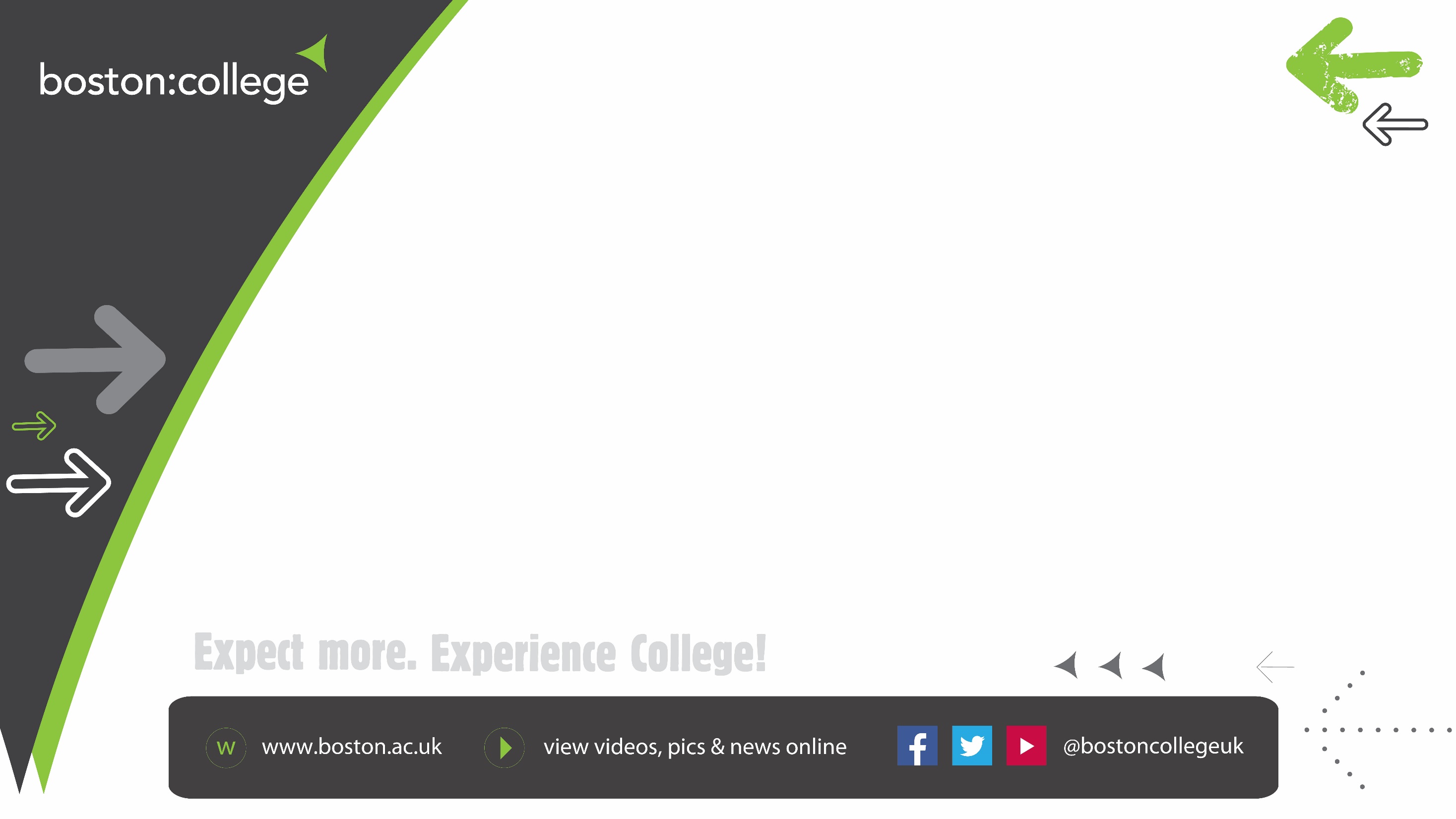 Technology – Making Learning Fun
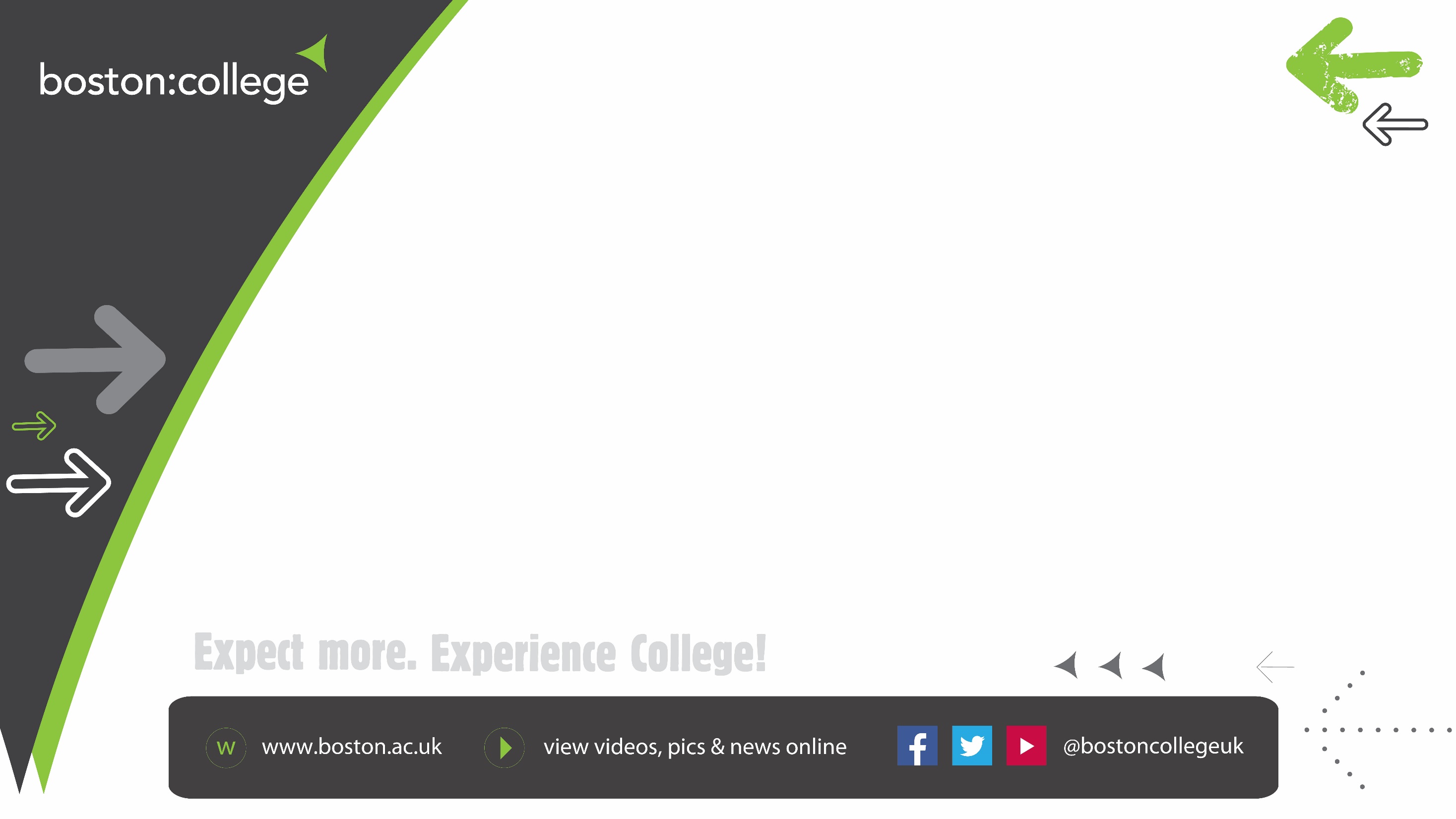